主日崇拜
2023年10月29日
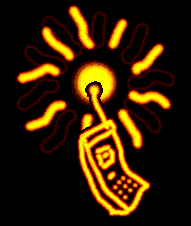 崇拜正在進行中，請關閉你的手機和傳呼機，謝謝合作。
靜默 (會眾靜坐)
約 翰 一 書 2:15-17
15不要愛世界、和世界上的事。人若愛世界、愛父的心就不在他裏面了。 16因為凡世界上的事、就像肉體的情慾、眼目的情慾、並今生的驕傲、都不是從父來的、乃是從世界來的。 17這世界、和其上的情慾、都要過去．惟獨遵行　神旨意的、是永遠常存。
宣召 (會眾起立)
唱詩 一（會眾站立)
万物的结局近了   深深爱你
万物的结局近了
萬物的結局近了
所以我們要謹慎自守
儆醒禱告
最要緊的是彼此確實相愛
因為愛能遮掩許多的罪
我們要互相款待不發怨言
各人要照所得的恩賜
彼此服事
做神百般恩賜的好管家
做神百般恩賜的好管家
深深爱你
我生命中最渴望的一件事，切慕你，單單尋求你，
用我全心全意，用我全力愛你，
敬拜你讓你榮耀充滿全地。

深深愛你，耶穌，深深愛你，耶穌，
我愛你超越生命中一切，
深深愛你，耶穌，深深愛你，耶穌，
哦，我愛你，耶穌。
公禱   （會眾站立）
主禱文
我們在天上的父，願人都尊你的名為聖。願你的國降臨，願你的旨意行在地上，如同行在天上。我們日用的飲食，今日賜給我們。免我們的債，如同我們免了人的債。不叫我們遇見試探，救我們脫離兇惡，因為國度，權柄，榮耀，全是你的，直到永遠，阿們。			
馬太福音6:9-13節
唱詩二 (會眾坐)
十字架
歡迎與報告 (會眾坐)
1.  歡迎新來的朋友! 歡迎弟兄姊妹及朋友來參加我們的主日崇拜。請你在散會後到圖書館左邊(201號室)來賓歡迎中心，讓我們更多認識你。
2.  陳定立傳道和楊羅以上週五訂婚。恭喜！
3.  我們將於本週二10 月 31 日下午 6 點至 8 點在母堂舉辦秋歡節。 歡迎所有的孩子和朋友參加，有遊 戲、獎品和糖果！ 請廣邀朋友！
4.  為準備秋歡節，教會家庭生活中心將關閉至11月1日。今天和週二10月31日的運動事工暫停。
5.  聯合雙語受洗典禮將於11月19日上午9:30舉行，第二堂主日崇拜為聯合雙語崇拜。
6.  我們將於11月18日星期六在本堂慶祝建堂40週年，慶典於下午5:30開始。希望大家都能來記念神的 信實。若您能出席晚宴，請登錄教會網站rochesterccc.org/rcccis40報名。
7.  今天下午1:30 – 2:30詩班排練 － 成人詩班301室；兒童詩班崇拜廳；手鈴隊307室。
8.  夏令時將於本週末結束。 請在本週六（11 月 4日）睡覺前將時鍾調後。
9.  教會執事會會議記錄和財務報表定期張貼在崇拜廳外面的公告欄上，供感興趣的人閱覽。
10.  11月5日 崇拜講員  英文崇拜 汪正飛傳道 中文崇拜 汪正飛傳道  西區崇拜 錢姚南弟兄
牧禱 (會眾坐)
讀經 (會眾起立)
彼 得 後 書 2:4-10a
4就是天使犯了罪、　神也沒有寬容、曾把他們丟在地獄、交在黑暗坑中、等候審判． 5神也沒有寬容上古的世代、曾叫洪水臨到那不敬虔的世代、卻保護了傳義道的挪亞一家八口． 6又判定所多瑪、蛾摩拉、將二城傾覆、焚燒成灰、作為後世不敬虔人的鑑戒． 7只搭救了那常為惡人淫行憂傷的義人羅得．
8因為那義人住在他們中間、看見聽見他們不法的事、他的義心就天天傷痛。 9主知道搭救敬虔的人脫離試探、把不義的人留在刑罰之下、等候審判的日子． 10a那些隨肉身、縱污穢的情慾、輕慢主治之人的、更是如此．他們膽大任性、毀謗在尊位的也不知懼怕．
證道  (會眾坐)
在不敬虔的时代敬虔度日
一、 共存的時代二、 神拯救，神審判三、 在不敬虔的时代敬虔度日
一、 共存的時代
馬 太 福 音 13:24-30
24耶穌又設個比喻對他們說、天國好像人撒好種在田裏． 25及至人睡覺的時候、有仇敵來、將稗子撒在麥子裏、就走了。 26到長苗吐穗的時候、稗子也顯出來。 27田主的僕人來告訴他說、主阿、你不是撒好種在田裏麼、從那裏來的稗子呢。 28主人說、這是仇敵作的。僕人說、你要我們去薅出來麼。
29主人說、不必、恐怕薅稗子、連麥子也拔出來。 30容這兩樣一齊長、等著收割．當收割的時候、我要對收割的人說、先將稗子薅出來、捆成捆、留著燒．惟有麥子、要收在倉裏。
二、 神拯救，神審判
馬 太 福 音 11:20-24
20耶穌在諸城中行了許多異能、那些城的人終不悔改、就在那時候責備他們說、 21哥拉汛哪、你有禍了、伯賽大阿、你有禍了、因為在你們中間所行的異能、若行在推羅西頓、他們早已披麻蒙灰悔改了。 22但我告訴你們、當審判的日子、推羅西頓所受的、比你們還容易受呢。
23迦百農阿你已經升到天上．〔或作你將要升到天上麼〕將來必墜落陰間．因為在你那裏所行的異能、若行在所多瑪、他還可以存到今日． 24但我告訴你們、當審判的日子、所多瑪所受的、比你還容易受呢。
三、 在不敬虔的时代敬虔度日
馬 太 福 音 24:36-39
36但那日子、那時辰、沒有人知道、連天上的使者也不知道、子也不知道、惟獨父知道。 37挪亞的日子怎樣、人子降臨也要怎樣。 38當洪水以前的日子、人照常吃喝嫁娶、直到挪亞進方舟的那日． 39不知不覺洪水來了、把他們全都沖去．人子降臨也要這樣。
回應詩 (會眾起立)
求你為我造清潔的心
求你為我造清潔的心
神啊，求你為我造清潔的心，
使我裡面重新有正直的靈，
不要丟棄我，使我離開你的面，
不要從我收回你聖靈。

求你使我仍得救恩之樂，
賜我樂意的靈來扶持我，
你的杖，你的竿，領我到你的面前，
使我走正義路。
神啊，你是拯救我的神，
我的好處不在你以外，
我的舌頭高聲歌唱你慈愛，
我的口傳揚讚美你的話。
三一頌 （會眾站立）
讚美真神萬福之根，
世上萬民讚美主恩，
天使天軍讚美主名，
讚美聖父聖子聖靈。
阿們。
祝福 （會眾站立）
默祷 （會眾坐）散会